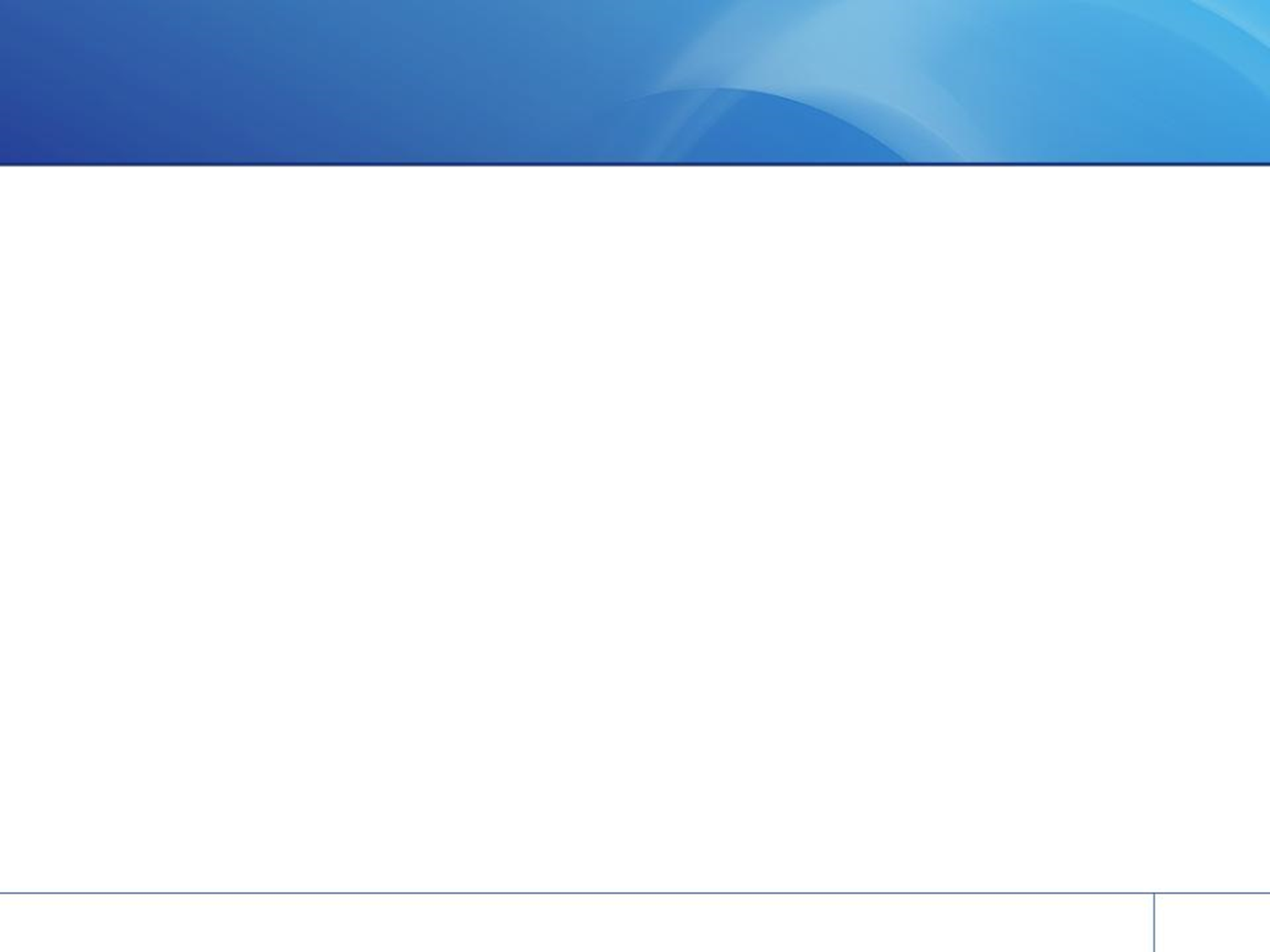 Земельный участок с кадастровым номером 01:07:3400000:5732Республика Адыгея, р-н Шовгеновский, п. Зарево
Земельный участок
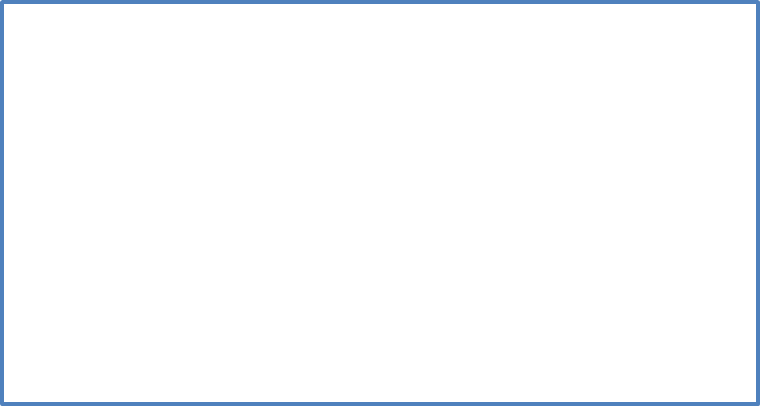 Аукцион на понижение по продаже ЗУ, начальная стоимость – 812 475 руб.,  шаг аукциона – 40 623,75 руб., цена отсечения (минимальная цена продажи) – 534 358, 03 руб., размер задатка – 53 435,80 руб., период приема заявок: с 02.04.2024 по 02.05.2024
Площадь: 25 875 кв.м.

Право: собственность АО «ВетроОГК»

Кадастровый номер: 01:07:3400000:5732

Обременения: Санитарно-защитная зона для объекта «Строительство ВЭС 610 МВт и завода ВЭУ. Адыгейская ВЭС» (1-3 этапы)

Категория: земли сельскохозяйственного назначения

ВРИ: для сельскохозяйственного производства
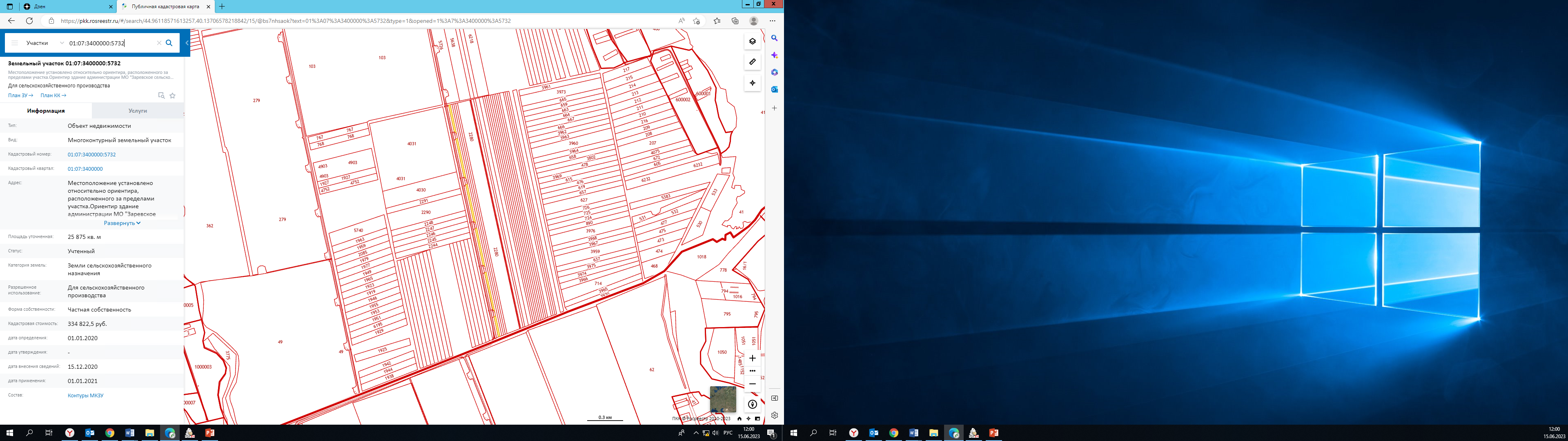 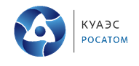 Контактная информация
Антифеев Николай Сергеевич, 
тел: (495) 286-52-00, доб. 6640
E-mail: nikseantifeev@novawind.ru
Ссылка на ЭТП:  https://com.roseltorg.ru/?&_ga=2.144627701.1912550697.1710859131-1464942576.1706877993#com/procedure/view/procedure/893059 .